Article 3:  Contract Funding:  		     		     Ayer Police – Communications 		     Contract
Ayer Annual Town Meeting:  April 22, 2024
Robert A. Pontbriand, Town Manager
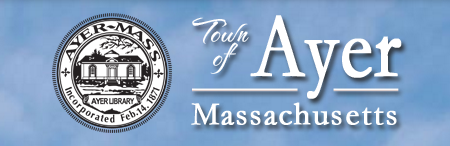 Article 3:  Contract Funding:  Ayer Police – Communications Division
Overview of Contract Negotiations:

The Town Manager with the Police Chief, Assistant Town Manager, and Deputy Police Chief negotiated a contract Memorandum of Agreement (MOA) with Ayer Police Patrol Officers Association (APPOA) – Communications Division which was signed on February 29, 2024.

The Select Board reviewed and ratified the Contract MOA on March 19, 2024.

Contract MOA is on the Town’s Website at www.ayer.ma.us and available from the Town Manager’s Office.
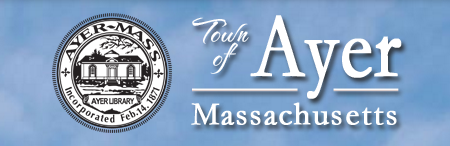 Article 3:  Contract Funding:  Ayer Police – Communications Division
Overview of the Contract Terms:
Three Year Agreement:  July 1, 2024 to June 30, 2027

Covers 9 Employees of the APPOA – Communications Division

Base Wage Increases:

	FY 2025:	2%	FY 2026:  2%	FY 2027:  2%

Contract includes increases to education incentives; annual comparative wage scale adjustment of 1.5%; increase to shift differential percentages; training wage stipend; accreditation stipend.
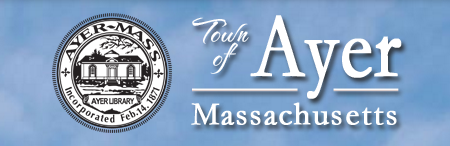 Article 3:  Contract Funding:  Ayer Police Communications Division
Cost Impacts of the Contract:
FY 2025:	 $35,793  	     (Article 2 Funds these First Year Cost Items)

FY 2026:	 $28,470  	     (Will be Incorporated into the FY 2026 Budget)

FY 2027: 	 $29,235       (Will be Incorporated into the FY 2027 Budget)

Total:		 $93,498       (Total cost impact over the 3-year life of the contract)
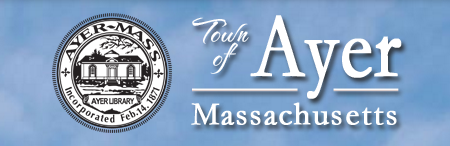